1
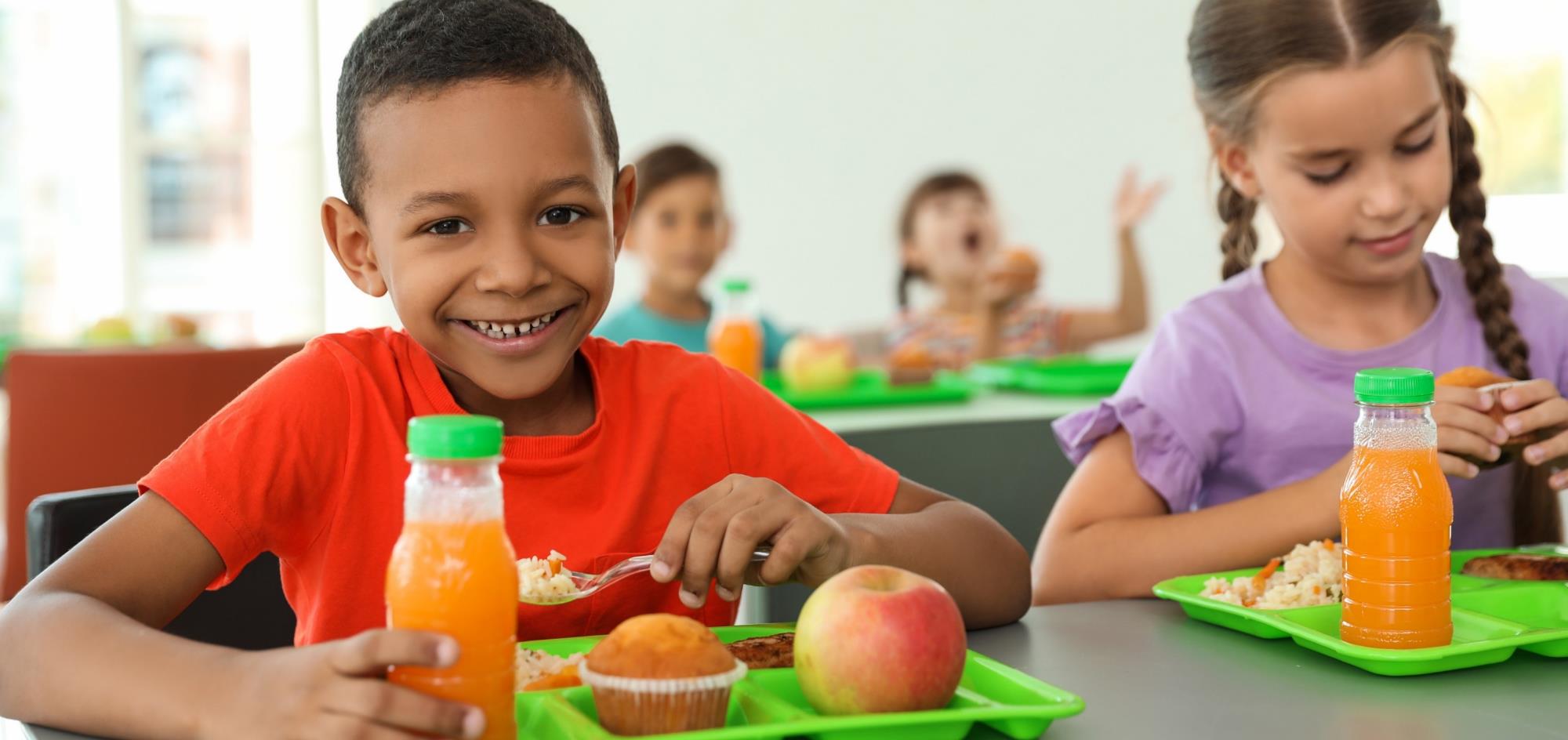 Food Distribution Program
WBSCM Assign Multi-Role Users
Texas Department of Agriculture
USDA Division
Updated 11/7/2023
www.SquareMeals.org
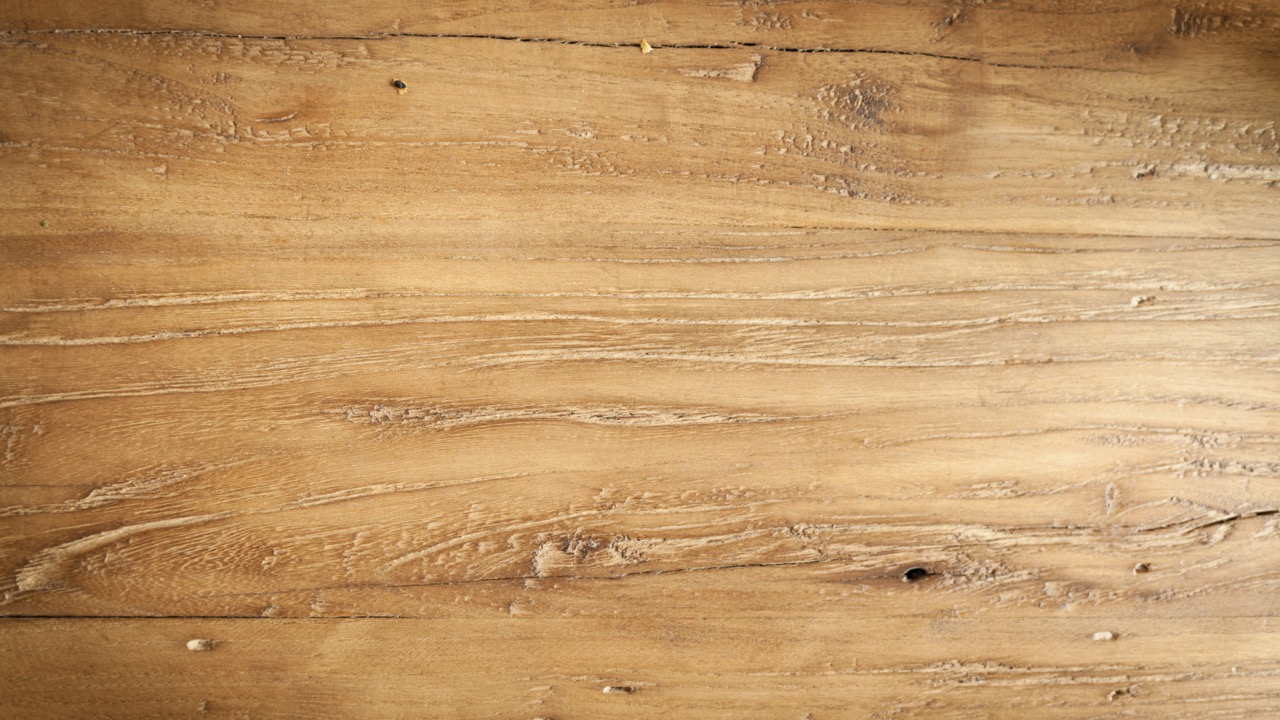 2
Why WBSCM?
The FDP Module in TX-UNPS does not have an upgrade.
In 2010, USDA launched the Web Based Supply Chain Management System (WBSCM) specifically to support FDP.

USDA owns and regularly upgrades WBSCM, making it the best solution to serve RAs in Texas now and in the future.
2
3
Acknowledgement Statement
You understand and acknowledge that:

The training you are about to take does not cover the entire scope of the program; and that

You are responsible for knowing and understanding all handbooks, manuals, alerts, notices, and guidance, as well as any other forms of communication that provide further guidance, clarification, or instruction on operating the program.
4
WBSCM Transition Page QR Code:
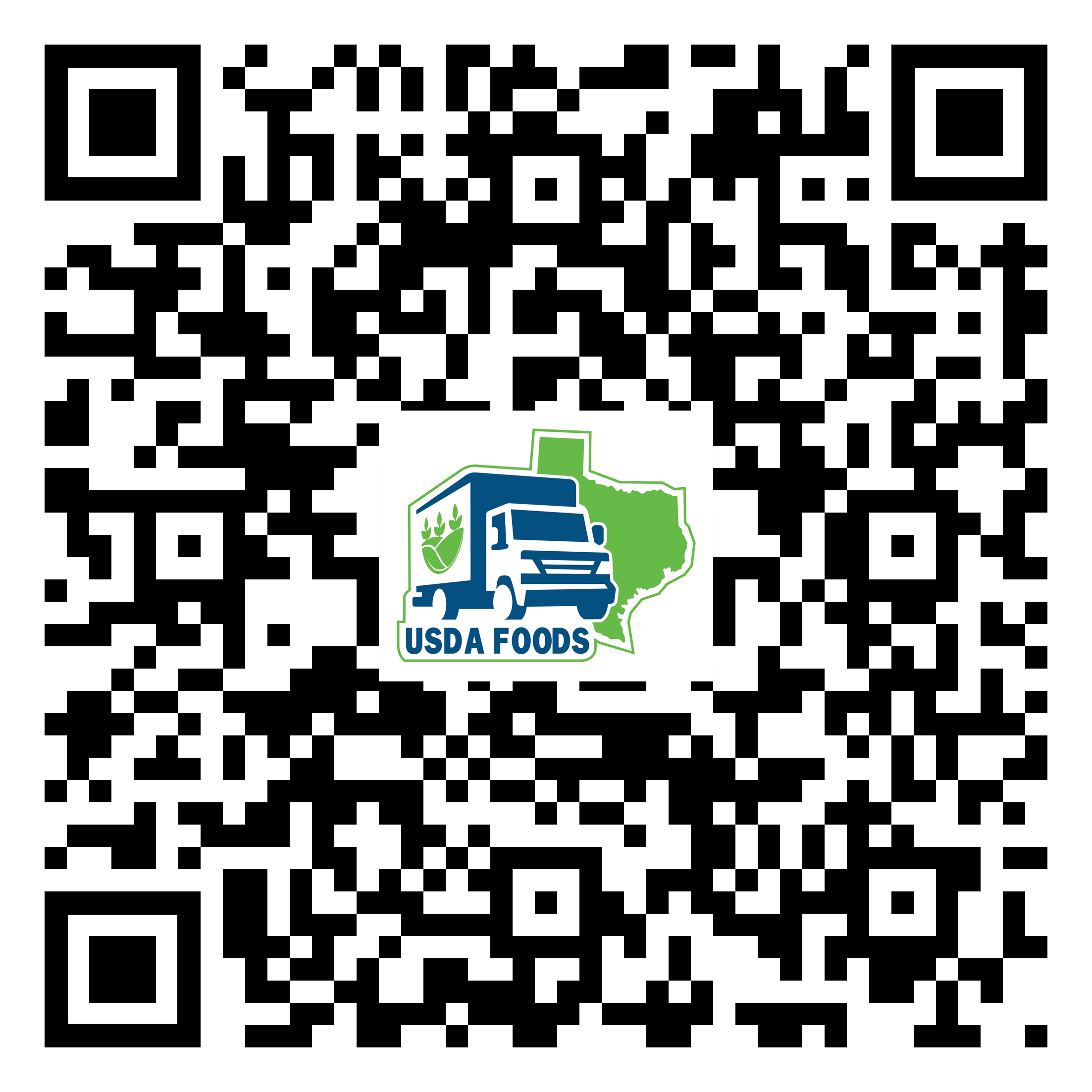 Scan QR Code to visit the Food Distribution Program WBSCM Transition website
4
5
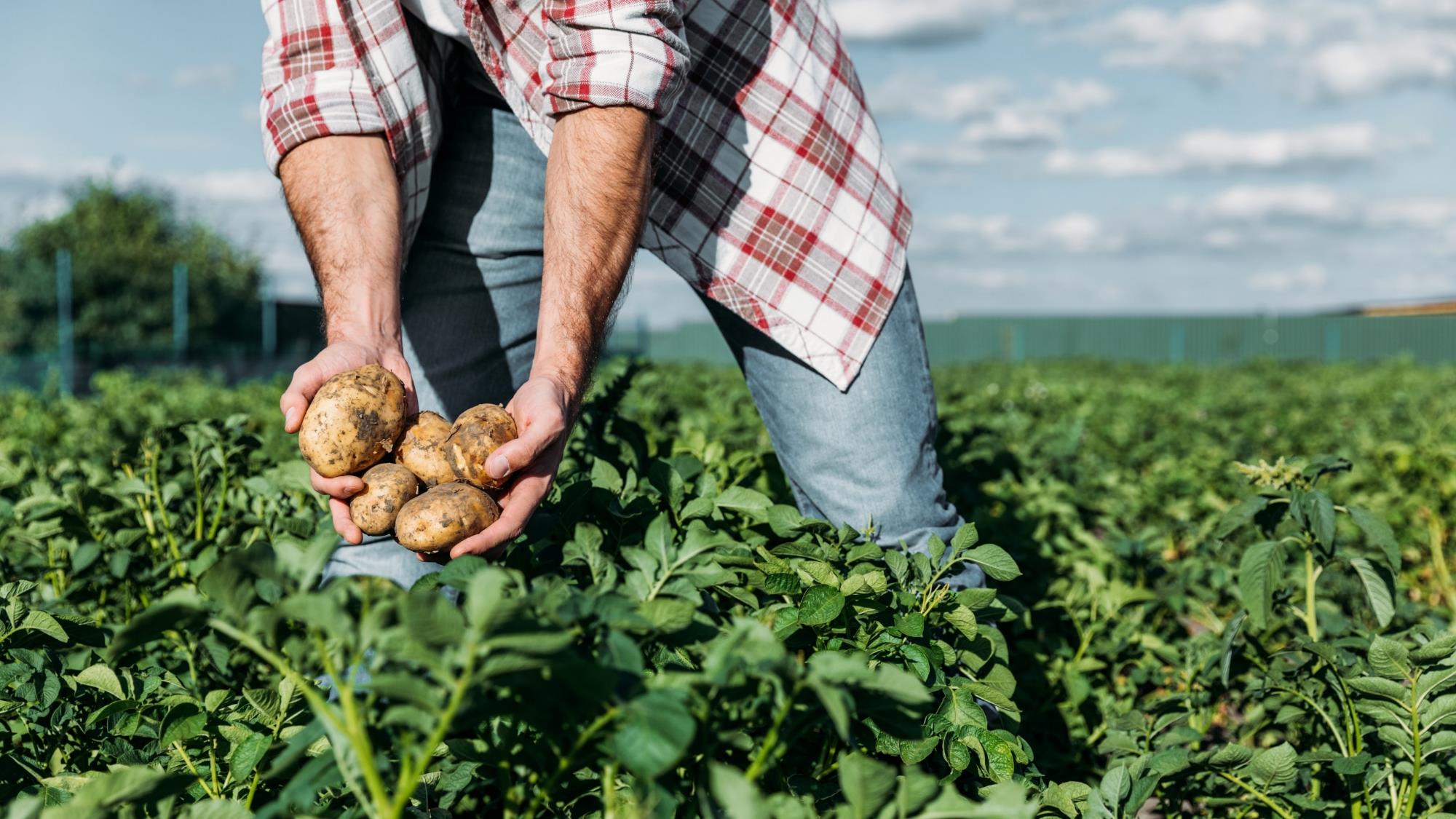 01
Course Introduction
Course Outline and Objectives
5
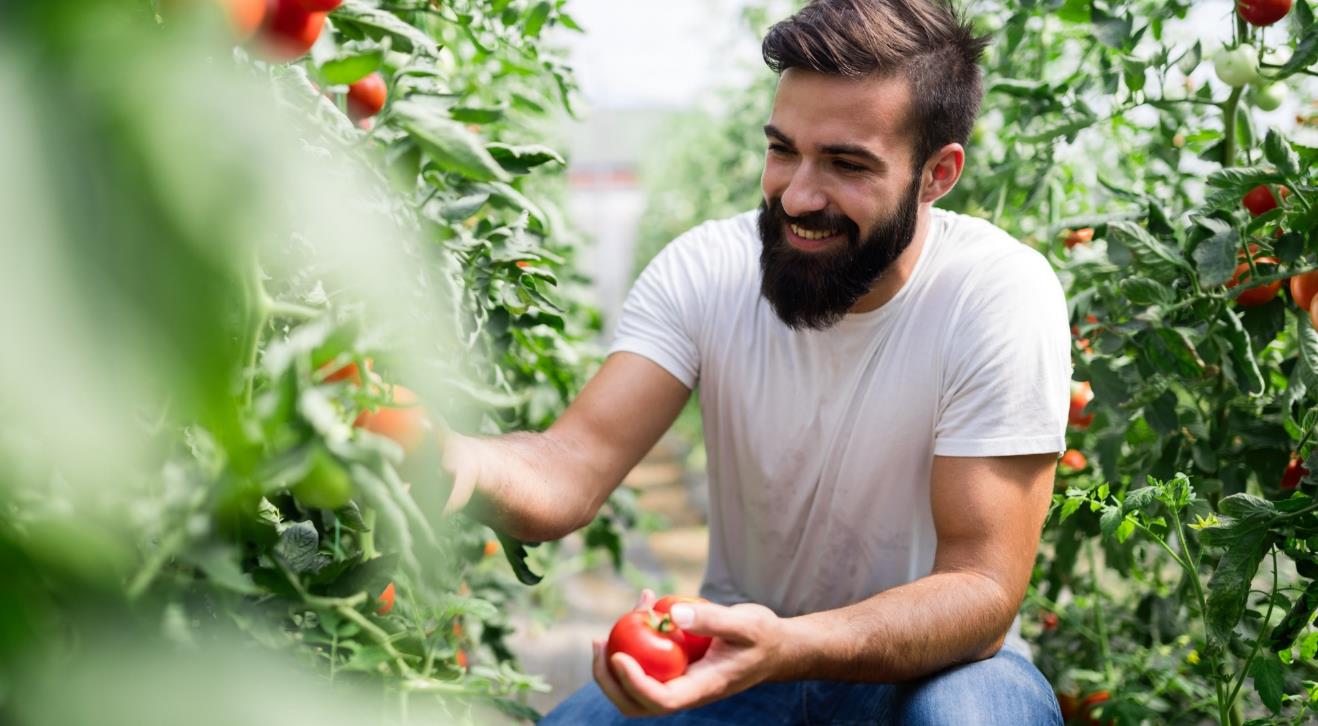 6
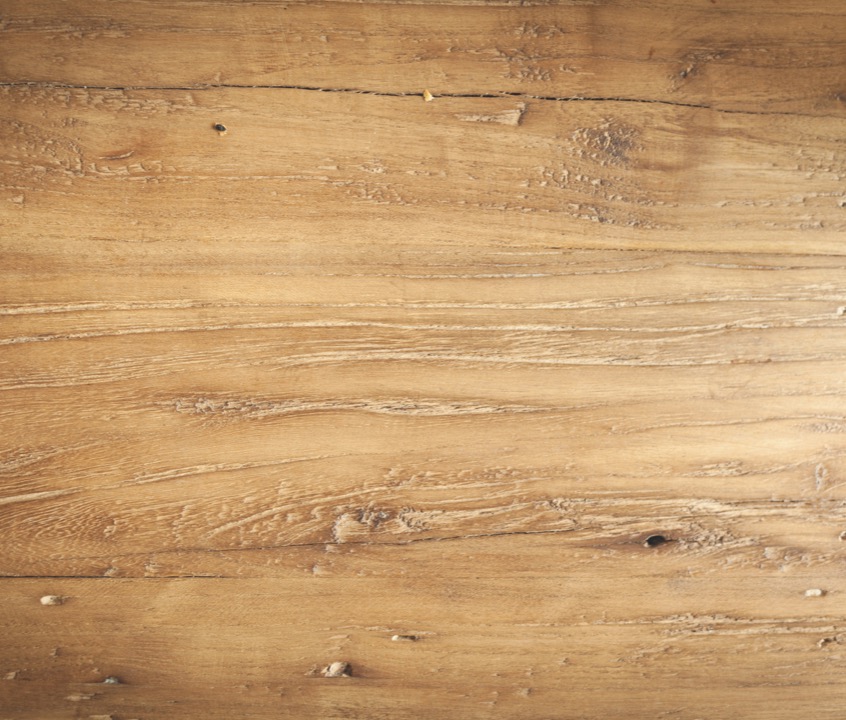 Introduction
01
Course Overview and Objectives
02
Manage Users
Navigate portal pathways to manage user details
Assign User Role(s)
03
Assign user roles based on appropriate job function
WBSCM Entitlement
Course Outline
6
7
Course Objectives and Outcomes
By the end of this course, participants will be able to:
Understand how User Administrators assign multiple security roles to the same person in WBSCM.
7
8
WBSCM RA User Roles
8
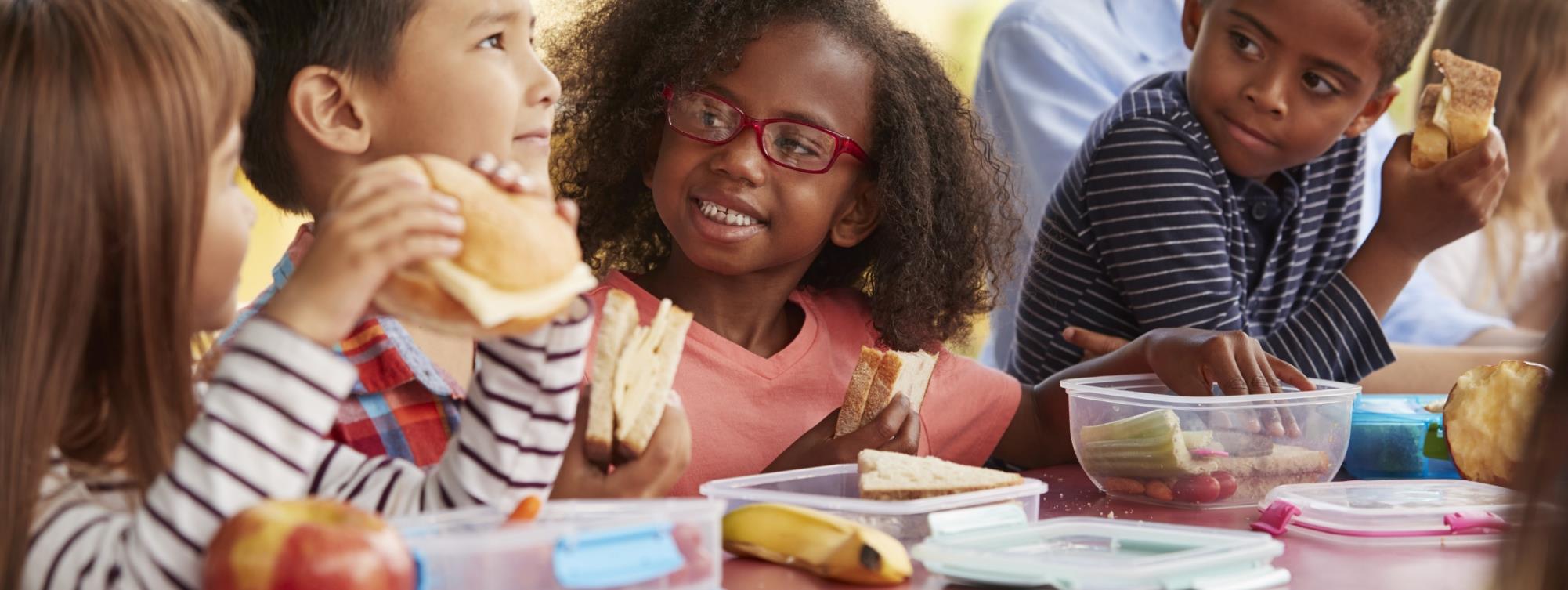 9
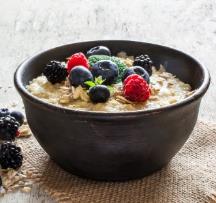 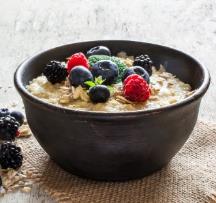 WHEN
EXAMPLES
1.  The Food Service Director is the only staff 
     member and needs to see and do everything.
2. The Food Service Director appoints staff to perform separate functions
Use this procedure for organizations who have one user fulfilling multiple roles in WBSCM.
FSD: User Admin to manage staff
Staff #1: Order Manager to place requests & Org Admin to maintain organization data
9
10
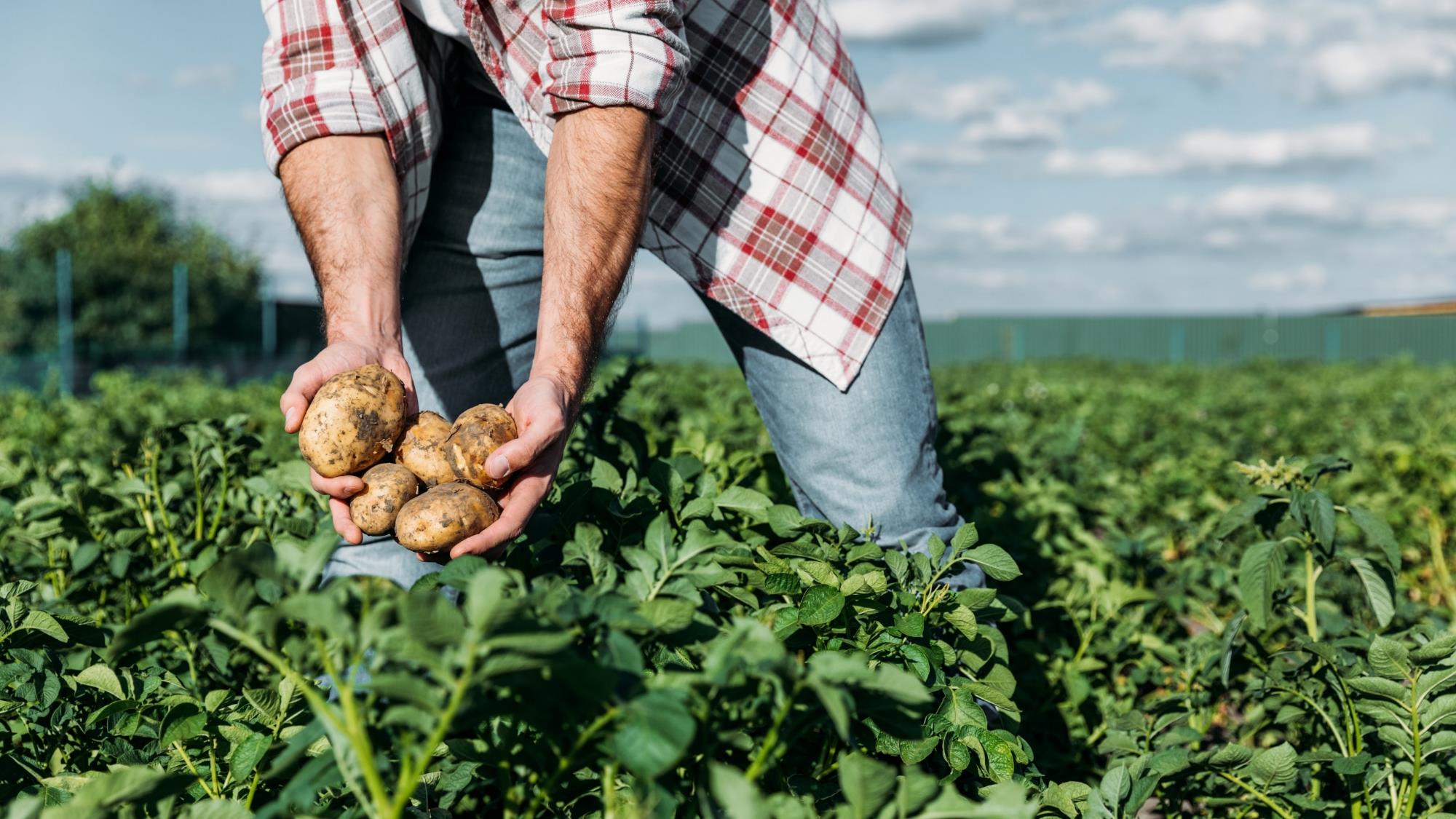 02
Existing User:
Assign Multiple Roles
Portal Pathway
10
11
Assign Multiple Roles
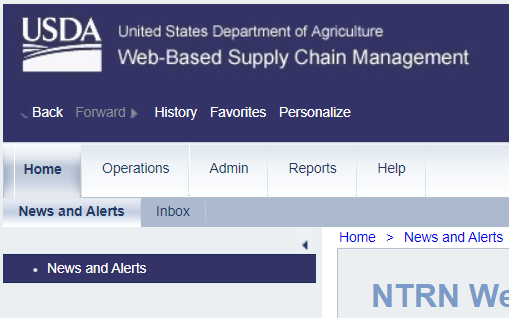 To assign a user multiple roles, follow the steps on each slide.
Click on “Admin” tab
11
[Speaker Notes: The next slides will review portal pathways and directions to assign a user roles in WBSCM.]
12
Assign Multiple Roles
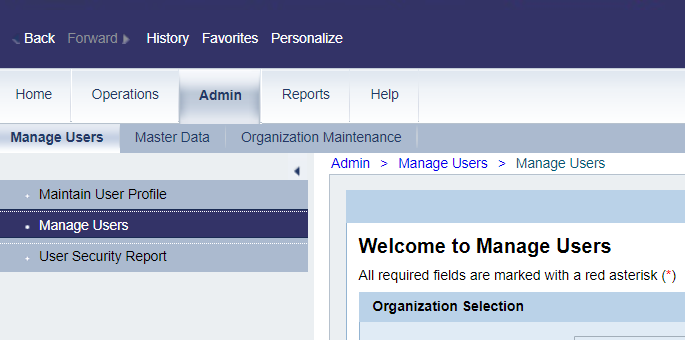 Click on “Manage Users”
12
13
Assign Multiple Roles
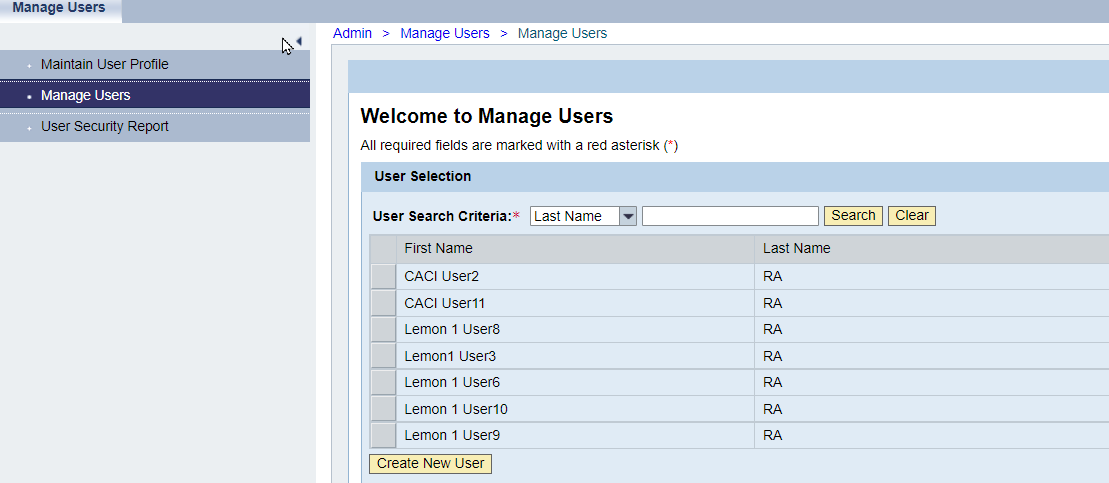 User Search Panel
All existing users listed here
13
14
Assign Multiple Roles
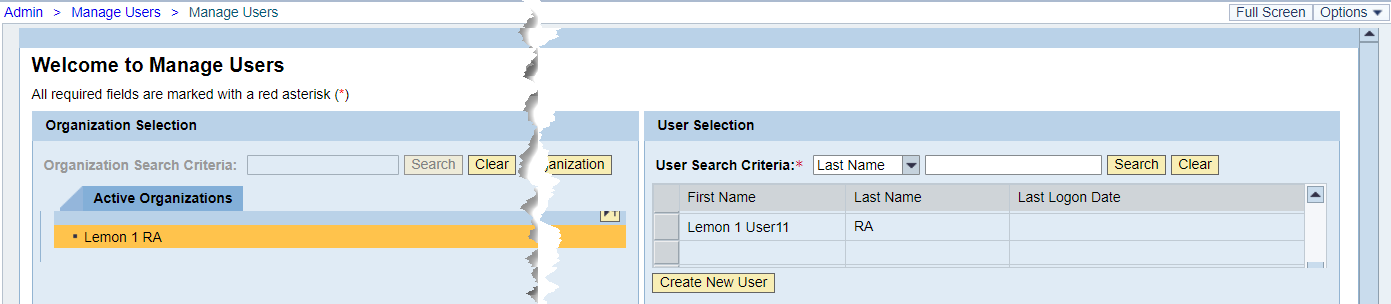 Click on an existing User Search Criteria section in to add additional roles.
14
15
Assign Multiple Roles
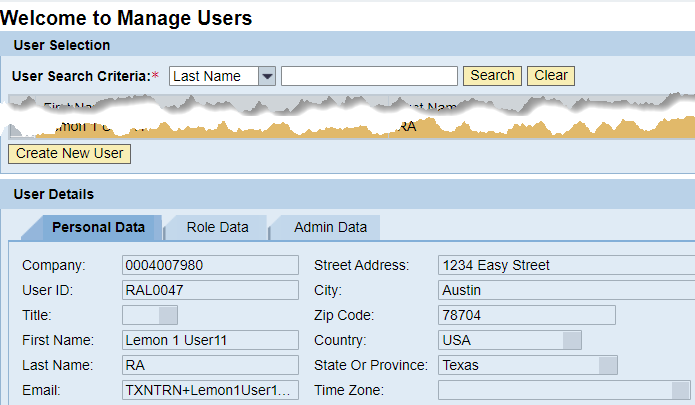 “User Details” panel will appear below “User Selection” panel.
15
16
Assign Multiple Roles
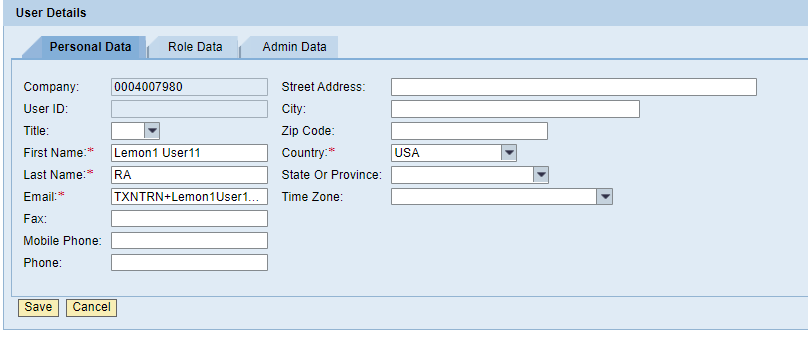 Click on the “Role Data” tab to assign user role(s).
16
17
Assign Multiple Roles
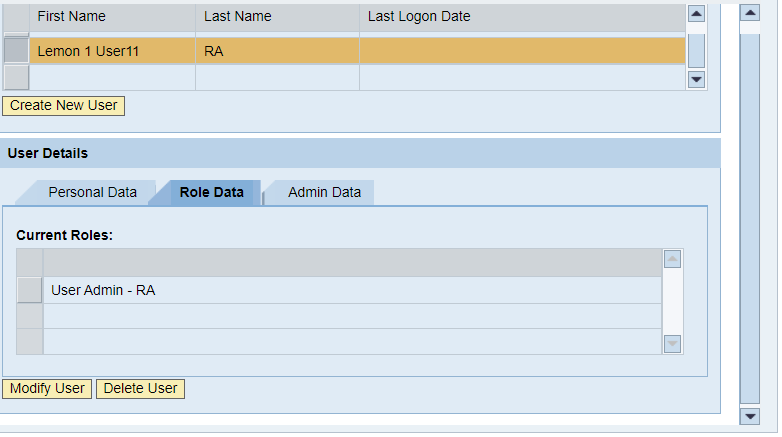 Roles currently assigned to user listed under “Current Roles”
17
18
Assign Multiple Roles
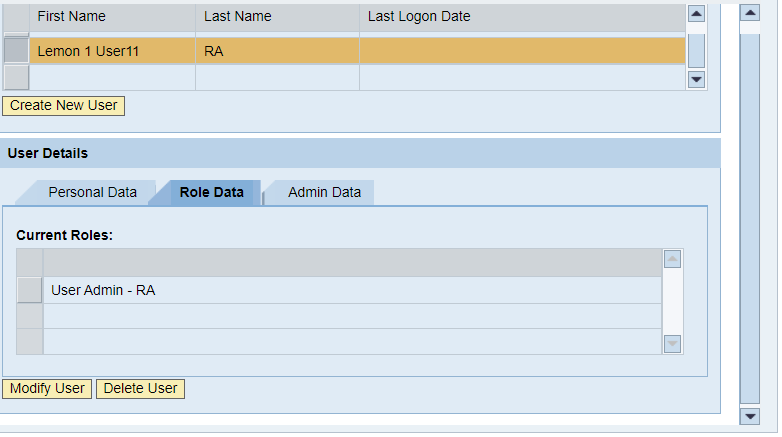 Click on “Modify User” to add more user roles to account.
18
19
Assign Multiple Roles
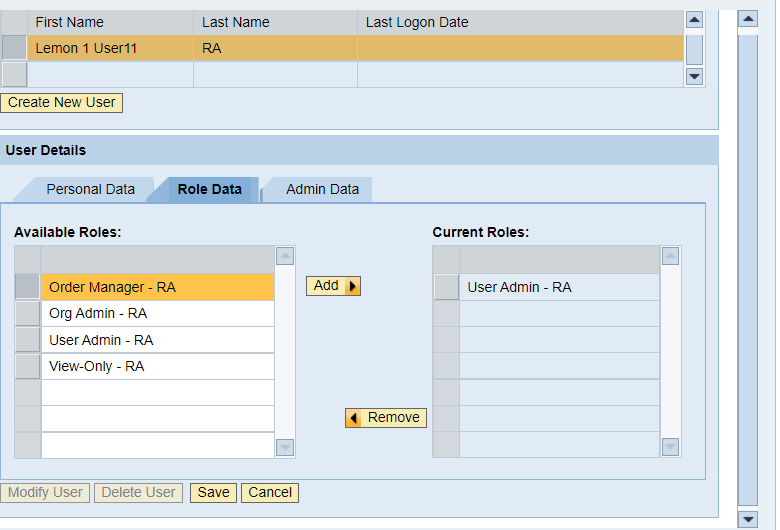 All available roles for user will appear.
19
20
Assign Multiple Roles
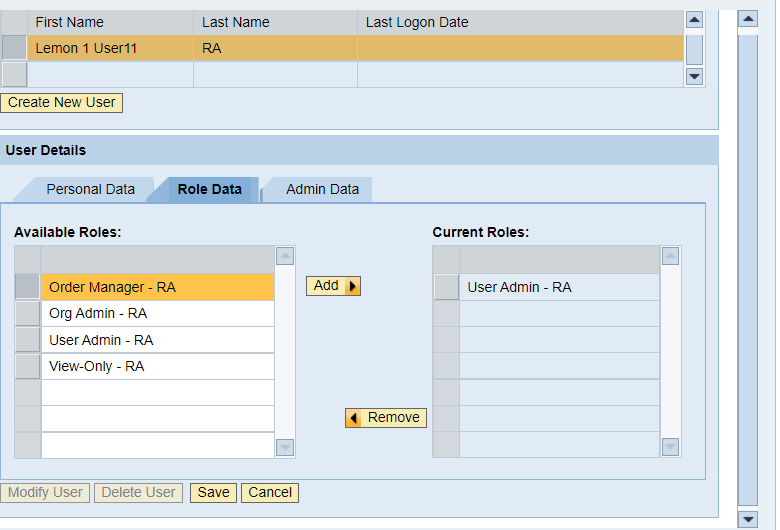 Click on “Order Manager” to assign role.
20
21
Assign Multiple Roles
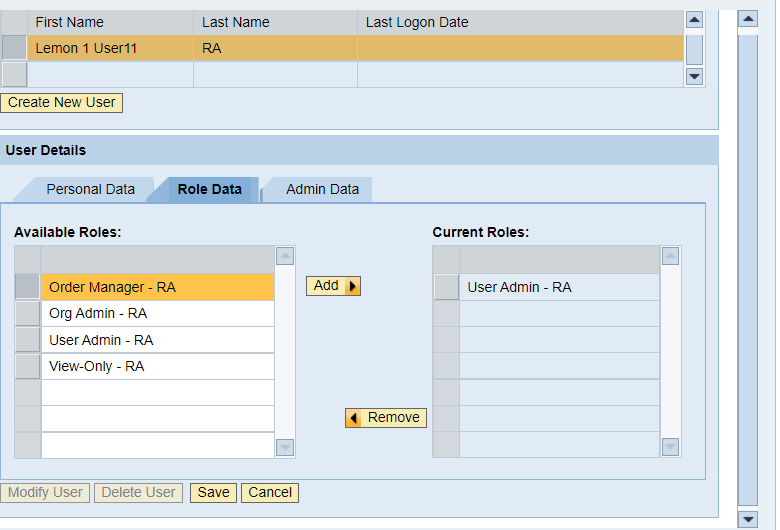 Click the Add button.
21
22
Assign Multiple Roles
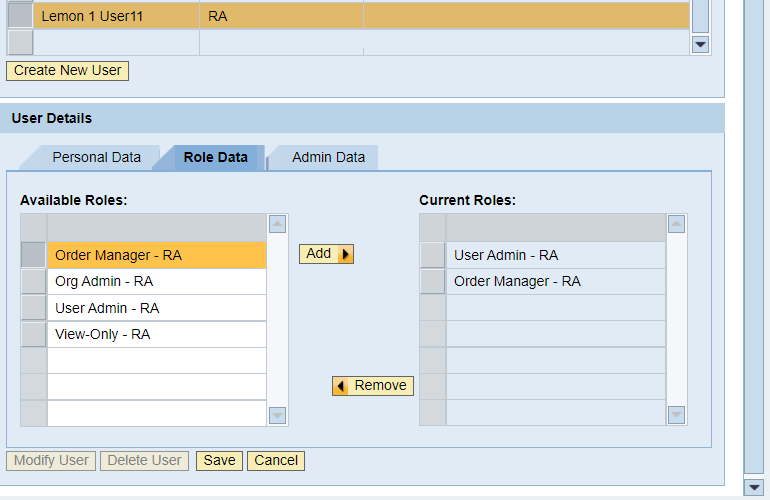 New role appears in “Current Roles” column.
22
23
Assign Multiple Roles
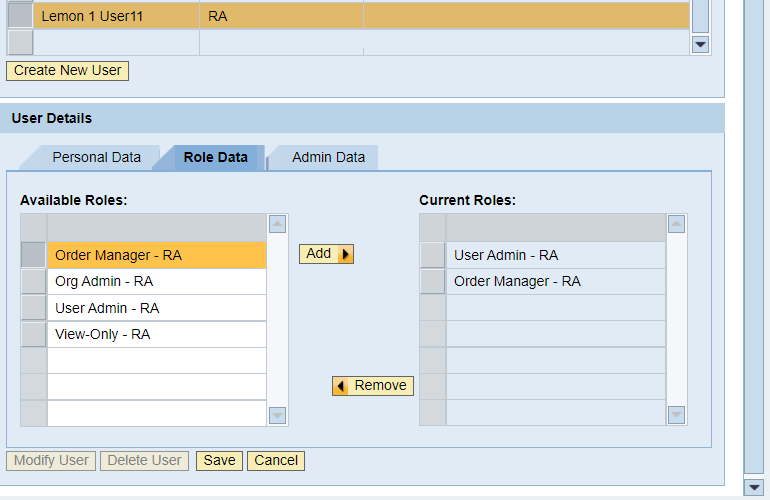 Click “Save” to complete adding a new role(s).
23
24
Assign Multiple Roles
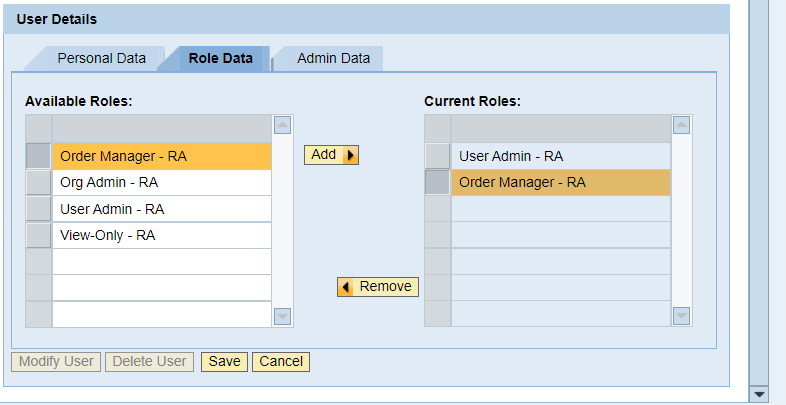 All roles currently assigned to new user will appear in the “Current Roles” column.
24
25
Assign Multiple Roles
Assign New User Role Complete!
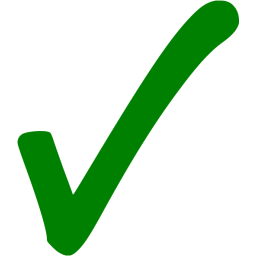 Repeat process to add additional roles as needed.
25
26
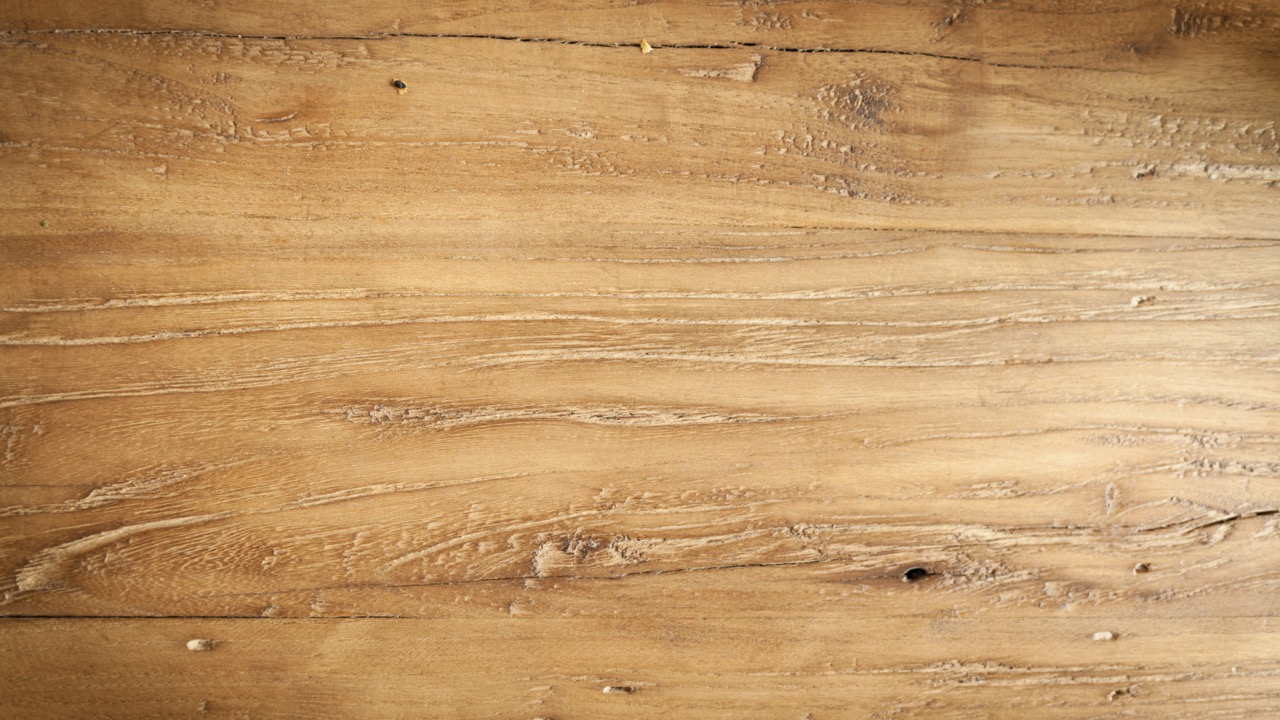 Questions?
26
[Speaker Notes: Collect questions in all training settings to create FAQ for RA105]
27
27
Updated 11/7/2023
www.SquareMeals.org
28
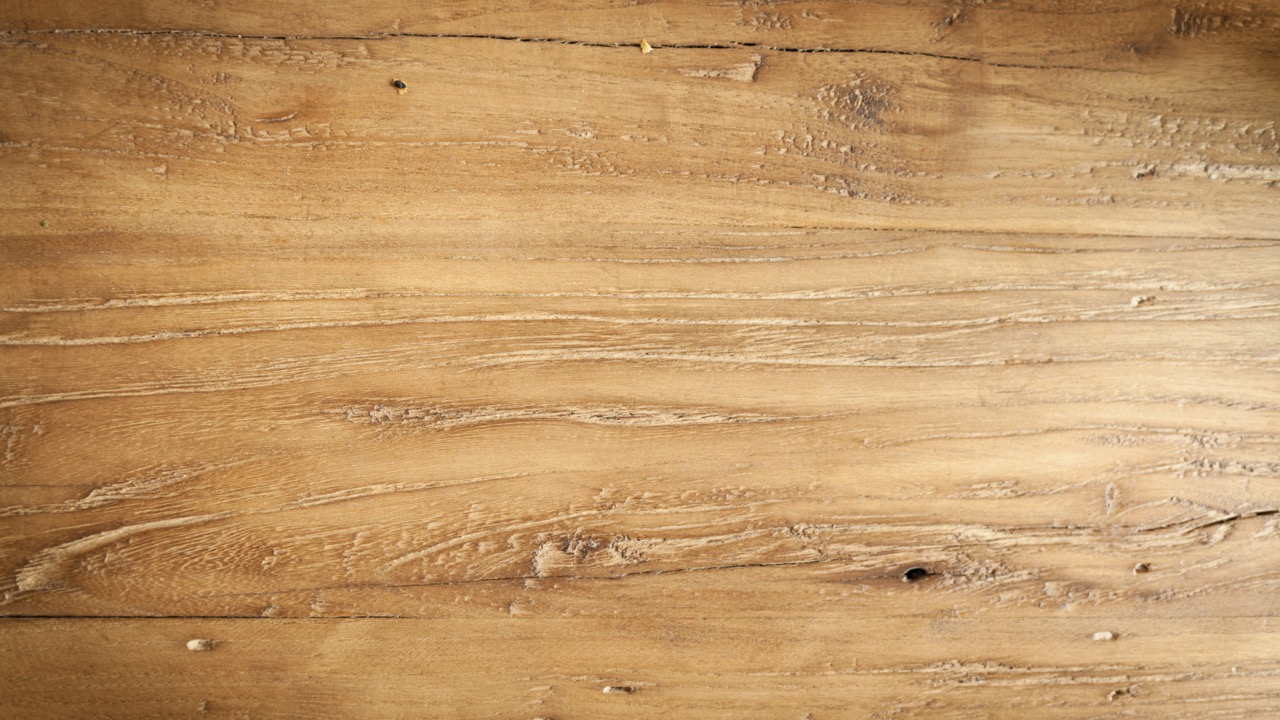 Contact Us
https://squaremeals.org/Programs/FDPWBSCMTransitionProject.aspx
Diana Chavarria
CN Technical Support
Diana.Chavarria@esc15.net
325.658.6571
28